Figure 5. Plasma levels (± SEM) of corticosterone in 21-day-old rats of the four morphologically analyzed experimental ...
Cereb Cortex, Volume 15, Issue 6, June 2005, Pages 802–808, https://doi.org/10.1093/cercor/bhh181
The content of this slide may be subject to copyright: please see the slide notes for details.
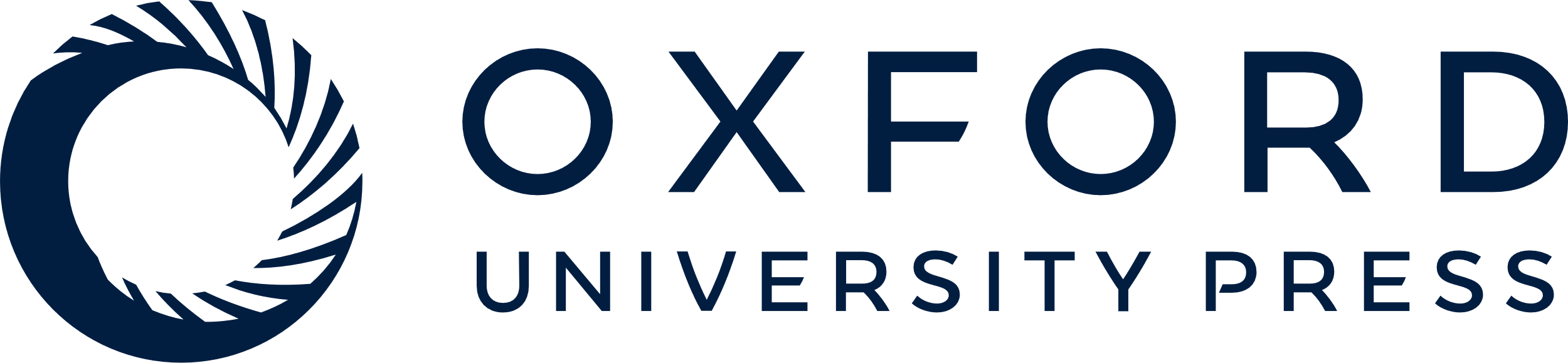 [Speaker Notes: Figure 5. Plasma levels (± SEM) of corticosterone in 21-day-old rats of the four morphologically analyzed experimental groups. (a) Corticosterone levels during basal conditions. (b) Corticosterone levels during stress challenge and after reunification with the family (recovery). *P < 0.05.


Unless provided in the caption above, the following copyright applies to the content of this slide: Cerebral Cortex V 15 N 6 © Oxford University Press 2004; all rights reserved]